Personal presentation

Valentina Grigoryan
Hydrometeorology and Monitoring Center, Armenia
valentina.grigoryan@yahoo.com
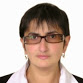 IPROMO 
 Mountains in a changing climate: Threats, challenges and opportunities
28 September-09 October 2020
Education
1986–1992 Diploma specialist, engineer- agricultural meteorologist;  Odessa Hydrometeorological Institute, Odessa (Ukraine).Field: Agricultural Meteorology

11/2015–07/2017 Alexander Technological Educational Institute of Thessaloniki (ATEI), Thessaloniki (Greece); Erasmus Mundus Fellow, Doctorate Research in the field of Climate Prediction for Agriculture
Employment and main activities
Adviser to Director, Hydrometeorology and Monitoring Center (HMC) of the Ministry of Environment of the Republic of Armenia
Supervision of activities of the HMC related to international cooperaton, capacity building, hydrometeorological and climate service provision
Other interests (volunteer work, hobbies etc.)
Independant Consultant, Provision of specialized scientific and technical services (Consultations in the field of hydro-meteorology, agricultural meteorology, Weather, Water and Climate Services, etc)
Academic Coordinator with a demonstrated history of working in the higher education industry. Academic coordinator at Yerevan State University, Project: Erasmus+ KA 2 ”Armenian Network of ExcellenceinBio-products Science and Technology/AbioNet” project
Experience in the Erasmus Mundus, Erasmus+ projects coordination
Skilled in International Project Management, Project Evaluation, Negotiation, Analytical Skills, and International Relations.
Experience in the coordination of Voluntary Cooperation Projects of WMO
Like to travel
National Framework for Climate Services in Armenia
Global Framework for Climate Services (GFCS), the World Bank and Global Facility for Disaster Reduction and Recovery (GFDRR) are cooperating with the World Meteorological Organization in order to help their member-states strengthen the production and usage of hydrometeorological and climate-related information. The ultimate objective is to help strengthen decision-making to manage climate-related risks at the global, regional and national levels. 
The World Bank has supported the conceptualisation and establishment of a National Framework for Climate Services (NFCS) in Armenia through the Disaster Risk Management project financed by the Japan–World Bank Program for Mainstreaming Disaster Risk Management in Developing Countries.
National Framework for Climate Services in Armenia
Development of the NFCS is being led by the Hydrometeorological and Monitoring Center of the Ministry of  Environment of the Republic of Armenia, and with implementation support from Zoï Environment Network, a Switzerland-based international non-profit organization specialized in environmental information, communication and capacity-building.
Climate services ensure that the best available climate science is effectively communicated with disaster risk management, agriculture, water, health, and other sectors, to develop and evaluate adaptation strategies. Effective climate services require established technical capacities and active communication and exchange between information producers, translators, and user communities.
National Framework for Climate Services in Armenia
A NFCS consultative workshop: Bringing together key climate service producers and users in Armenia to discuss institutional roles and responsibilities, to identify gaps, needs and priorities for the development of a national action plan for climate services, 
Drafting of the NFCS: Based on the outcomes of the consultative workshop, a draft of the NFCS will be prepared in collaboration with the HMC. Bilateral informal dialogue and consultations outside of the formal workshops with climate service producers and users to better inform the NFCS development process and discuss initial draft of NFCS 
NFCS endorsement workshop: Following the development of the final draft NFCS and action plan a second national workshop will be undertaken to discuss the draft, agree on potential changes, and ultimately endorse the NFCS and action plan.
Develop a user-friendly information brochure to promote the NFCS.